Advanced engagement
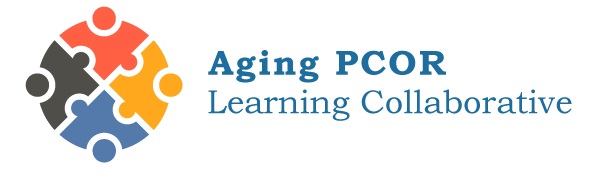 Steering committee  Meeting
September 22, 2023
2:00– 3:00 pM EST
1
Agenda & materials
MATERIALS
Meeting Agenda
Meeting Slides
Focus Group Findings Report
AGENDA
Welcome and Check In
Funders’ Tool Overview and Discussion
Focus Group Findings and First Multi-Media Product Discussion
Next Steps and Survey
2
[Speaker Notes: Welcome, Introductions, and Guidelines (10-20 minutes)
Project Updates (15-20 minutes)- try to leave a few minutes for clarification questions
Open Ended Discussion to Inform Project (30-45 minutes) --- let the discussion guide the length
Next Steps and Survey (10-25 minutes)--- you can spend more time talking about the toolkit, if you have time]
Funders’ Tool Overview
Our goal is to shift the research paradigm to include people with lived experience as research partners rather than merely research subjects!
To do this, we must also work to change the research environment to support meaningful engagement.
We proposed modifying our Academic Self-Assessment Tool to target a funder audience
During discussions with partners (including this committee!), we learned:
Funders are a critical audience to reach
Self-assessment tool may not work well
3
Funders’ tool overview
The process to date: 
Worked with Funder representatives 1:1 to identify challenges and opportunities for a Funder-facing tool
Learned we need a tool that encourages discussion rather than a strict process
Learned we should focus on funder education as our primary goal
Developed an outline for an infographic tool to help funders understand engaged research and how they can help expand engaged research, if they choose
Where do we go from here?
Discuss our goals for reaching funders and priority topics for a funder facing educational tool from multiple perspectives
4
Funders Tool:  what we have heard so far
Key Questions for Assessing Meaningful Engagement in Research Proposals
Questions to assess if engagement is:
Meaningful
Feasible
Questions (e.g., about budgets) that reflect People, Approach, and Environment Factors
What are the Benefits of Engagement
Define engaged research
Benefits to highlight:
Relevance
Equity
Community Centeredness 
Sustainable Impact
5
Discussion Questions
6
Focus group and media product discussion
7
Existing Video Topics:  the benefits of engagement
8
Purpose of the Focus Groups
9
Focus Group Design
10
“
[The videos] encouraged me to be more involved [in research]. Last week somebody called me and asked me to participate in one, and I said, no. But after watching that, I think i'm gonna call back and participate because I know as a black woman, we are underrepresented in research. And if I can do anything to improve that, I feel like it's my duty.
-Older Adult Participant
”
11
What we heard:  Video purpose Key Takeaways
The video series could be directed at multiple audiences, especially research participants.
Future products can be successfully created a combination of purposes.
For example, the Learning Collaborative could develop a video series aimed at Older Adults to educate, alleviate fear or hesitation of participation, explain how to engage and recruit.
12
What we heard: Format and flow Key Takeaways
The whiteboard format for videos is well-liked. 
Consider including real testimonials in future products.  
Revisit the pace of speech and visuals in existing and future products.  
Revisit language to ensure research terms are defined. 
Diversify the appearance of all characters, including the addition of vibrant Older Adults from multiple ethnicities and Researchers of varying ages and ethnicities.
13
What we heard: Topics for Future Series
The “how-to” to coincide with each benefit of engaging Older Adults as research partners 
Examples of what would be missed if research was not engaged   
Testimonials of successful engagement  
Recruitment of Older Adults as research partners
14
Discussion Questions
15
Questions & Survey
16